Traducido del inglés al español - www.onlinedoctranslator.com
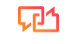 SECURE CURRÍCULO Y VETERINARIO.PAQUETE DE ENTRENAMIENTO
MÓDULO 4
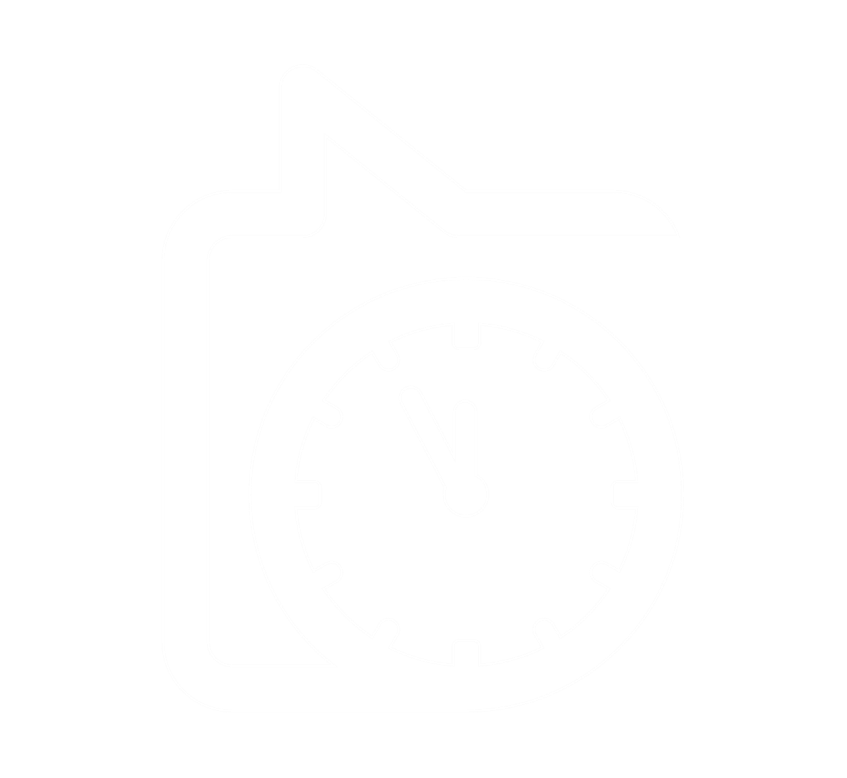 Cultura de Liderazgo, Gestión de Grupos de Interés y Comunicaciones
¿Por qué nuestro SECurePLAN DE ESTUDIOS Y PAQUETE DE CAPACITACIÓN VETERINARIA especial ?
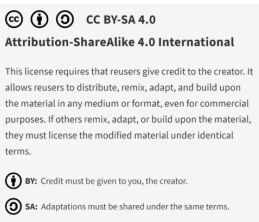 losSECURE El PAQUETE DE FORMACIÓN CURRÍCULO Y VETERINARIO es el primer enfoque holístico de FP para abordar la detección y resolución temprana de crisis basado en un marco desarrollado específicamente para las PYME. Lo hace combinando un enfoque basado en planes de estudio, que puede ser adoptado en la enseñanza y la formación por VET, con un enfoque modular, que es particularmente útil para consultores y para uso directo de PYME y fundadores.
MÓDULO 01
LOS FUNDAMENTOS
Con base en los hallazgos de laMarco de aprendizaje del Sistema Internacional de Alerta Temprana SECure(IO1), el paquete SECure VET y el modelo de aprendizaje se han diseñado en seis módulos de formación atractivos:-
¿Qué es una crisis empresarial y cuáles son los mecanismos de detección temprana?
Saber cuándo: una visión general de las 3 fases de la crisis de las pymes/empresas: etapas principales, la precrisis, la etapa de gestión y respuesta en sí y la postcrisis
MÓDULO 02
UNA CRISIS QUE PROVIENE DE FACTORES EXTERNOS INEVITABLES
No lo vio venir, por lo general no es algo para lo que esté preparado, pero una vez que sucede, desearía estarlo, por ejemplo, una crisis natural, una economía debilitada y calamidades, un entorno de mercado, por ejemplo, cadenas de suministro, cuestiones relacionadas con la tecnología.
MÓDULO 03
UNA CRISIS QUE PROVIENE DE FACTORES INTERNOS
Habilidades y cultura gerencial,
Crisis de venta de productos, base de clientes, dependencia, relaciones.
Sistemas de datos y herramientas de análisis interno y externo dentro del negocio
Crisis de ganancias y liquidez
Crisis operativa
Déficits tecnológicos: falta de habilidades y recursos
Crisis organizativa/personal
MÓDULO 04
CULTURA DE LIDERAZGO, GESTIÓN DE GRUPOS DE INTERÉS Y COMUNICACIONES
MÓDULO 05
COMPRENSIÓN DE LOS RATIOS FINANCIEROS Y DE LIQUIDEZ E INSOLVENCIA COMO ENFOQUE DE REESTRUCTURACIÓN
MÓDULO 06
SISTEMAS DE ALERTA TEMPRANA
Como PYME con recursos limitados, ¿cómo puede implementar sistemas de alerta temprana que le permitan detectar crisis en una etapa temprana antes de que tomen dimensiones que amenacen la existencia de la empresa?
.
Cultura de Liderazgo, Gestión de Grupos de Interés y Comunicaciones
Cultura de Liderazgo
01
MÓDULO 04
02
Gestión de los interesados
03
Comunicaciones
04
Motivación en crisis: el papel del control
Este módulo le proporcionará una comprensión profunda de las habilidades clave de los líderes modernos en un mundo que cambia rápidamente y una comprensión del liderazgo de la función clave, la gestión de las partes interesadas y las comunicaciones en el contexto de una crisis empresarial.
01
Cultura de liderazgo:
Las habilidades para manejar una crisis
Pensamiento crítico
Comprender el liderazgo adaptativo
Trabajo en equipo
Mitos sobre el liderazgo empresarial
Los líderes nacen, no se hacen
Los verdaderos líderes son carismáticos extrovertidos
El liderazgo depende de su posición/título
Los líderes siempre están “encendidos”
El liderazgo se trata de gustar
El liderazgo es un evento programado.
Y muchos más.

LEER 10 mitos populares sobre el liderazgo y cómo superarlos (entrepreneur.com)
Cuando se trata de liderazgo empresarial, no hay una talla única para todos. Cada líder tiene su propia personalidad, estilo y enfoque para liderar equipos, y hay diferentes situaciones en las que los estilos de liderazgo específicos funcionan o no funcionan. Dicho esto, hay mitos de liderazgo que parecen surgir con el tiempo. Aquí hay varios que se mencionan constantemente:
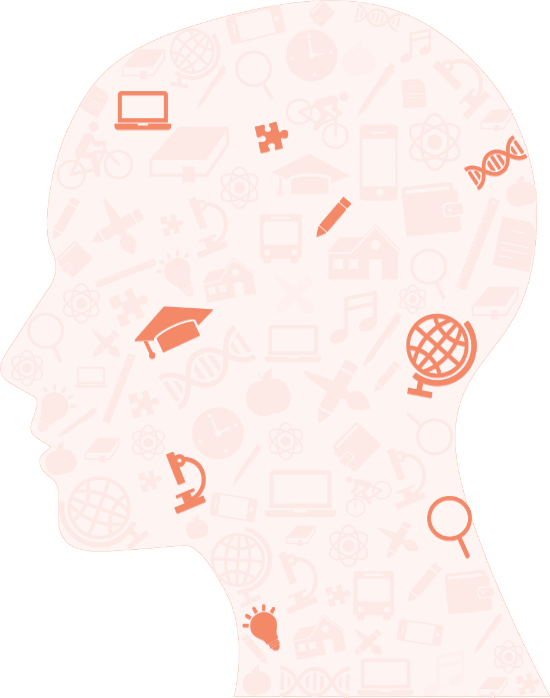 Lluvia de ideas sobre las áreas de riesgo
Y TED TALKS ESTÁ LLENO DE CONTENIDO DE LIDERAZGO
Las charlas TED, de soldados y psicólogos, atletas y empresarios, comparten la sabiduría ganada con tanto esfuerzo sobre el liderazgo.
Echa un vistazo a la lista de reproducción seleccionada cuando quieras.Explorar listas de reproducción (ted.com)
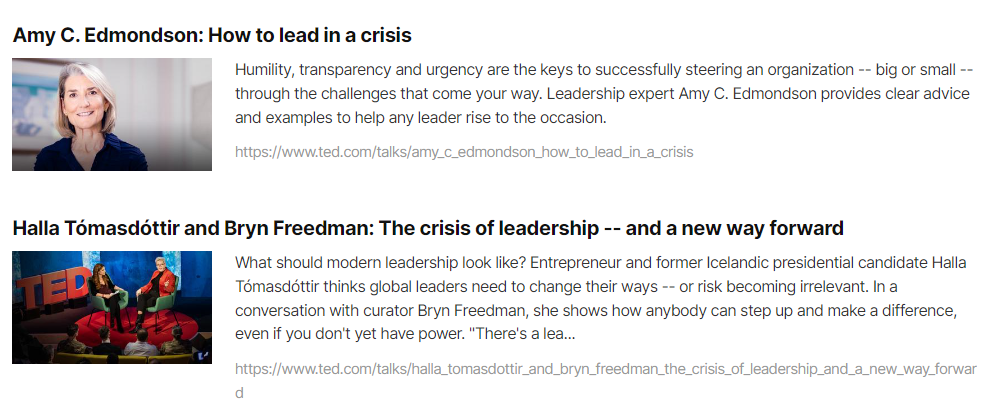 ser reflexivo
comprometerse con la complejidad
estar dispuesto a desafiary ser desafiado
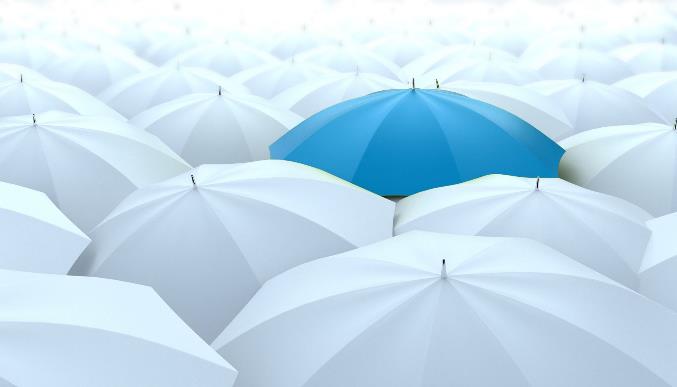 Liderazgo en tiempos de crisis
reconociendoque una empresa enfrente una crisis es lo primero que deben hacer los líderes. Es un paso difícil, especialmente durante el inicio de las crisis que no llegan repentinamente sino que surgen de circunstancias familiares que enmascaran su naturaleza. Una vez líderesreconoceruna crisis como tal, pueden empezar a montar una respuesta. Pero no pueden responder como lo harían en una emergencia de rutina, siguiendo planes que se habían elaborado de antemano. Durante una crisis, que se rige por la falta de familiaridad y la incertidumbre, las respuestas eficaces se improvisan en gran medida.
Lo que los líderes necesitan durante una crisis no es un plan de respuesta predefinido, sino comportamientos y mentalidades que les impidan reaccionar exageradamente a los acontecimientos del pasado y les ayuden a mirar hacia el futuro. Algunos consejos ..

Maneja la ansiedad, no la crees
Sea brutalmente honesto... y confíe en un buen resultado.
Ser un cerrador; ¡terminar las cosas!
No confundas gestión con liderazgo
Observaciones sobre el liderazgo
Los roles y responsabilidades de los líderes empresariales cambian drásticamente en tiempos de crisis.
En tiempos normales, los directores ejecutivos y otros ejecutivos de empresas en crecimiento se enfocan en fomentar la innovación, generar ingresos y ganar participación de mercado.
En tiempos de crisis, muchos de esos mismos líderes deben tomar decisiones rápidas sobre el control de costos y el mantenimiento de la liquidez. Pueden encontrar obstáculos imprevistos (problemas en la cadena de suministro, escasez de equipos y desafíos operativos) que alteran drásticamente el alcance de sus funciones y prioridades.
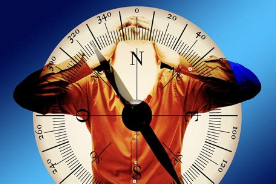 7 observaciones sobre el liderazgo
Liderazgo no es gestión

Es un deporte de contacto (completo) (¡y ya estás en el juego!)

No hay un solo estilo

siempre es situacional

es bueno o malo

nunca dejas de aprender

Puedes liderar sirviendo
01
03
06
02
07
05
04
Esta no es una transición fácil. Los que están a cargo serán probados en áreas donde no han desarrollado completamente sus músculos de liderazgo, y la curva de aprendizaje será empinada.
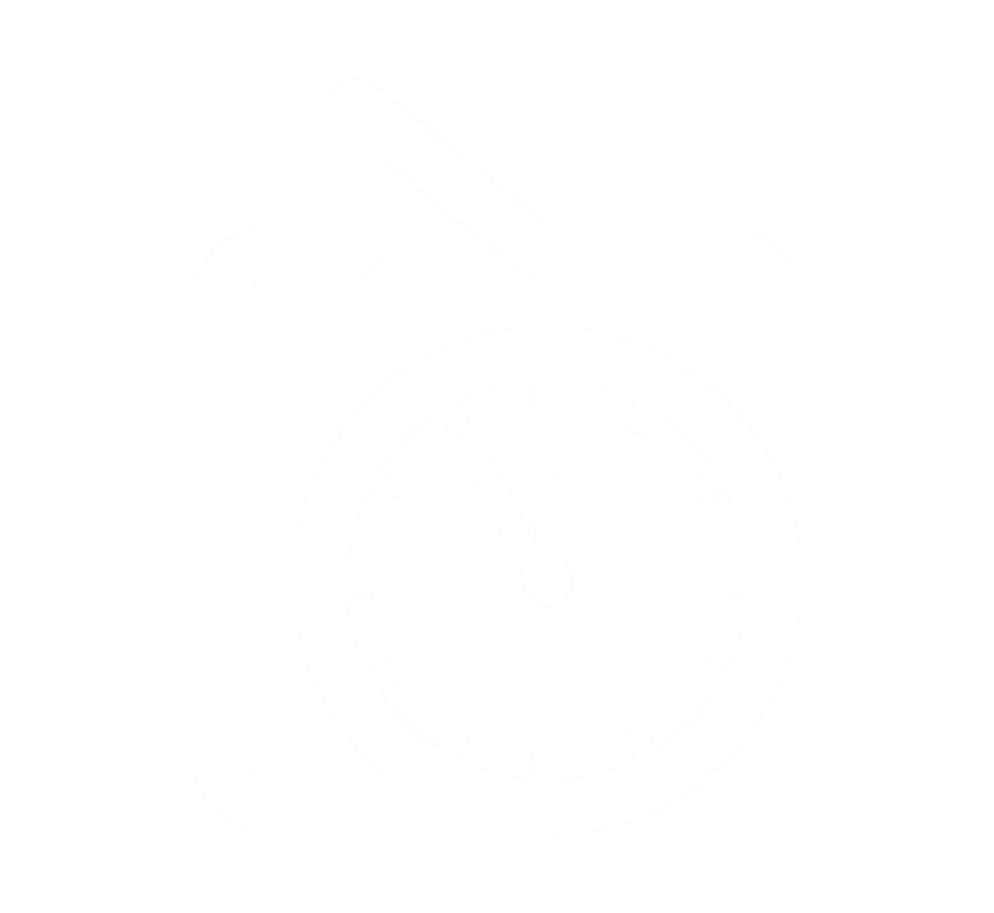 Liderazgo vs Gestión
Administración -La gestión se trata de hacer frente a la complejidad
Los gerentes dependen de su autoridad posicional para dirigir a los subordinados. Los líderes pueden influir en los seguidores más allá de su autoridad formal. Los gerentes son personas que hacen las cosas bien y los líderes son personas que hacen lo correcto.


Liderazgo -El liderazgo consiste en hacer frente al cambio

Liderazgo y gestión deben ir de la mano. No són la misma cosa. Pero están necesariamente vinculados y son complementarios. Es probable que cualquier esfuerzo por separar los dos cause más problemas de los que resuelve. Un buen gerente debe poseer cualidades de liderazgo.
Se hacen algunas preguntas.
¿Un gerente también tiene que ser un líder?
¿Un líder tiene que ser un gerente también?

Es posible ser jefe en una empresa sin ser líder. Los gerentes son designados pero los líderes pueden ser designados o emerger.
Liderazgo vs Gestión
HAGA CLIC PARARELOJ
RELOJ.

Dr.de John Kotterasumir Las diferencias clave entre liderar y administrar
Fuente: Dr. John Kotter| Youtube:https://www.youtube.com/watch?v=SEfgCqnMl5E&t=198s
Liderazgo en la Crisis - Resiliencia en lugar de Eficiencia
No existe una receta de éxito para administrar una empresa en una crisis. Si "la única" decisión correcta no existe, el objetivo debe ser encontrar la solución que sea lo suficientemente buena. Esto conduce inevitablemente al problema de que los gerentes tienen que atender las expectativas y necesidades obvias de la empresa y los empleados en cuanto a seguridad y orientación, que en sí mismas crean suficiente presión. Además, la crisis en el "backstage" requiere que los gerentes enfrenten contradicciones, incertidumbres, dilemas y deseos y temores personales.
LIDERAZGO
Competencia de liderazgo en crisis

La gestión de crisis requiere decisiones soberanas y rápidas. Esto se debe a que el estándar habitualcomportamientolos patrones y estrategias no suelen ser suficientes para superar una crisis.
Antes de la Crisis
Formando confianza
Entrenamiento de liderazgo
Sistemas de alerta temprana
durante la crisis
Comunicación
Prioridades
Coraje ciudadano
Orientación
Gestión simbólica
Escenarios de recuperación
Después de la Crisis
Aprendizaje sistemático
Plan de sucesión
Formando confianza
Liderazgo a través del carisma

El carisma es particularmente necesario en la gestión empresarial cuando la incertidumbre, el cambio, la crisis, el desafío (o incluso una oportunidad extraordinaria) son inminentes.
Honestidad
Principios
Humanismo
01
Fuente de Carisma:
Integridad
Confianza
03
02
Confianza
Esperar
Aptitud física
Competencia
5 consejos importantes para liderar en la crisis

Lo importante ahora es que no te escabulles justo en ese momento. Asume el papel de quien lidera, quien ayuda a los demás. Si asumes activamente este papel, también te ayudará a lidiar mejor con el miedo.
¡La comunicación es fundamental! Explique a sus empleados cómo ve la situación y qué decisiones está tomando o tomará y lo más importante: explique por qué están haciendo ciertas cosas.
Asume la responsabilidad de tus decisiones. Ahora está tomando una decisión a lo mejor de su conocimiento y creencia. Puede resultar ser incorrecto en retrospectiva. Esto puede suceder, pero siempre es mejor que no tomar ninguna decisión.
Piensa en escenarios. Cuando se trata del futuro, describa los posibles escenarios y explique cómo es probable que usted y la empresa reaccionen ante ellos. También indique claramente lo que esto significaría para el empleado. No minimices.
Sólo promete cosas que puedas cumplir. Deja claro lo que sabes y lo que no. En una crisis, todos solo conducen a la vista.
Ten las agallas para decir lo que realmente está pasando. No andes con rodeos.
02
03
05
01
04
Manténgase optimista. Intenta ser la roca en el oleaje. Sobre todo, sé realista.
Cómo liderar en una crisis
La forma en que trabajamos, una serie de TED
HAGA CLIC PARARELOJ
RELOJ.

Amy C Edmondsones un académico estadounidense de liderazgo, trabajo en equipo y aprendizaje organizacional. Es profesora Novartis de Liderazgo en la Escuela de Negocios de Harvard.
Fuente:https://youtu.be/Cxf_SRCcaGo
Habilidades específicas necesarias en las diferentes etapas de una crisis
Si bien la acción proactiva es necesaria al principio parareconocerseñales de crisis y hacer los preparativos correctos en función de ellas: después del estallido de la crisis, la atención se centra en las capacidades reactivas. Para generar una resiliencia sostenible a la crisis, se deben extraer las lecciones correctas después de la crisis.
Reactivo
01
02
03
04
PROACTIVO
CRISIS
REACTIVO
CONTENCIÓN/LA LIMITACIÓN DEL DAÑO
DETECCIÓN DE SEÑAL
RECUPERACIÓN
PREPARACIÓN
APRENDIZAJE
Descripción general de las habilidades necesarias durante una crisis
Muy pocos gerentes combinan todos los requisitos previos necesarios para una gestión eficaz en varias fases de crisis en una sola persona.
Los roles que tienen que asumir son extremadamente diferentes.
El arte es conocer sus propias fortalezas, y aún más importante, sus propias debilidades, en las fases individuales y construir un equipo de gestión de crisis, si es necesario, con apoyo externo.
01
02
03
04
APRENDIZAJE
DURANTE LA CRISIS
POST-CRISIS
ANTES DE LA CRISIS
Exploración
Evaluación de la situación
Diseño de herramientas y sistemas
Vigilancia
Detector
que contiene
Recuperación
Siguiendo
Formando recuerdos
Evaluación de la eficacia
Aprendiendo de los fracasos
Implementando las medidas correctas
Lluvia de ideas sobre las áreas de riesgo
La actitud de liderazgo es clave
Las políticas y los procedimientos para predecir, evaluar y gestionar el riesgo son importantes. Pero si los líderes no hacen las preguntas correctas, si no buscan una diversidad de opiniones y perspectivas, y si no actúan con integridad, estas reglas no harán ninguna diferencia.
Autoconciencia y buen liderazgo como modelo a seguir
Enfrentar y aprender de los errores
¿Quién sostiene el espejo?
¿Riesgo, RRHH, todas las funciones?¿Eso funciona actualmente?
Garantizar una buena supervisión de la estrategia y el riesgo de las personas
¿Información y capacidades de las personas en la junta?
ser reflexivo
comprometerse con la complejidad
evitar el reflejo de la rodillareacciones -'efecto péndulo'
estar dispuesto a desafiary ser desafiado
Principios rectores para el liderazgo en crisis
Los líderes necesitan habilidades y competencia para liderar durante las crisis. Proporcionar estabilidad, tranquilidad, confianza y una sensación de control.
“…los tiempos difíciles no crearán líderes… te muestran qué tipo de líderes ya tienes”.larry barton

Desarrollar tanto sus habilidades de liderazgo como sus habilidades de gestión es fundamental para su éxito en una crisis.
01 Comunicación transparente
 Comprometerse con una comunicación interna y externa transparente y coherente

02 Comunicación rápida
 Proporcionar una comunicación rápida y proactiva.
03 Sea un líder
Proporcione una participación visible del director general y de los líderes sénior: sea dueño del problema usted mismo

04 Haz lo necesario cuando sea necesario
 Deseche su calendario: involucre a todas las partes interesadas durante todo el día
01
02
03
04
Mindsight e Inteligencia Emocional en el Liderazgo
HAGA CLIC PARARELOJ
RELOJ.

Dr.DanielGoleman comparte la fascinante base científica para el desarrollo del liderazgo en la serie de videos Brainpower. En este extracto,Dr.Goleman destaca las formas en que los líderes efectivos emplean el pensamiento sistémico en su estrategia comercial, tácticas de motivación y visión organizacional.
Fuente:Dr.Daniel Goleman| Youtube:https://www.youtube.com/watch?v=heRCxqQmrGQ
Demostrando Liderazgo
Ofrezca rendimiento, consistentemente
01
Muestre una actitud positiva, siempre
02
Las crisis pueden poner a prueba la capacidad de liderazgo, la toma de decisiones y las habilidades de pensamiento estratégico. Durante una crisis, las partes interesadas deben participar y las interacciones con ellas (y posiblemente con los medios) para articular la situación y compartir su plan de acción previsto son estratégicas. Los líderes pueden usar las crisis como una oportunidad para construir alianzas más fuertes y pedir ayuda si es necesario. Su equipo espera que brinde un fuerte apoyo y orientación, y su confianza en el proceso es una señal de continuidad para su equipo y se requieren verdaderas habilidades de liderazgo. Los siguientes son consejos para líderes en la gestión de crisis:
Sea un jugador de equipo y un 'seguidor'
03
Voluntario para liderar proyectos y sumarse a iniciativas
04
05
Conviértete en un generalista completo
Sea dueño de sus fracasos/errores... y aprenda de ellos
06
Piense estratégicamente y vea el panorama general en todo momento
07
Observa a los demás, evalúa, escucha, aprende
08
ser consciente de sí mismo
09
Vale la pena pensar en
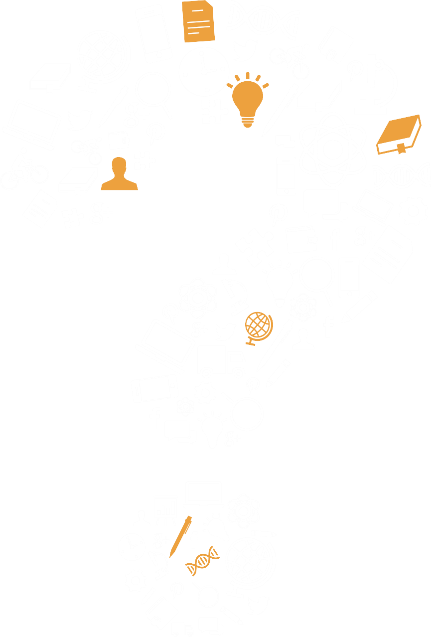 Perspectiva
Cómo nos vemos a nosotros mismos no siempre es cómo nos ven los demás... y en el lugar de trabajo, sus puntos de vista son más importantes

Paciencia
Templa tu ambición con paciencia
Honestidad contigo mismo
Sea brutalmente honesto consigo mismo acerca de en qué es bueno y en qué necesita trabajar

Propiedad
Asumir la responsabilidad de su propio crecimiento y aprendizaje
Creando una cultura para el futuro: el papel de un líder
¿Cómo se forma unaorganizativo¿cultura? A través de seis "mecanismos de incorporación" según el Dr. Schein, ex profesor de la MIT Sloan School of Management
1. Atención
4. Responder a la crisis
¿A qué presta atención sistemáticamente?
Atención
responder a la crisis
¿Cómo respondes en tiempos de crisis?
Atención
2. Señales a través del proceso de presupuestación
Señales a través del proceso de presupuestación
5. Consistencia
¿Cómo se compara lo que dices con lo que haces?
¿Qué señales se envían, involuntariamente o no, durante el proceso de elaboración del presupuesto?
Consistencia
Comportamiento de recursos humanos
6. Comportamiento de recursos humanos
3. Recompensas y castigos
¿A quién recluta, promueve y despide? ¿Qué dice eso acerca de los valores de la organización?
Recompensas + castigo
¿Qué conductas premia y castiga?
Perspectivas de liderazgo
“Hay respuestas simples.Simplemente no hay respuestas fáciles”.

Ronald Reagan
“De intensas complejidades,emergen simplicidades intensas.”

Sir Winston Churchill
Y cuando todo lo demás falla:
“Haz lo correcto y hazlo ahora”.jim ellis
Resumen simple de liderazgo: 7Cs
Compromiso
01
Coraje
Credibilidad
07
02
7C
Comunicación
Compasión
06
03
04
05
Coraje
Cerca
7 tácticas de pensamiento crítico que usan los líderes de alto rendimiento para tomar decisiones informadas

El pensamiento crítico permite a los líderes en todos los niveles evaluar su toma de decisiones y cómo estas decisiones finalmente impactan en los resultados.
01
02
03
04
06
05
07
Inicie conversaciones con otros para obtener una perspectiva diferente.
Evaluar las opiniones, juicios y decisiones de los demás.
Asimilar nuevos conocimientos y experiencias.
Lluvia de ideas centradas en soluciones.
Sea de mente abierta y manténgase curioso.
Sea un observador y escuche atentamente.
Reflexionar sobre el aprendizaje.
Fuente: Forbes, 2020: https://www.forbes.com/sites/forbescoachescouncil/2020/11/03/seven-critical-thinking-tactics-high-performing-leaders-to-make-informed-decisions/?sh =2ed7b3ce24f7
Cuatro principios fundamentales del liderazgo adaptativo
01Inteligencia emocional
La inteligencia emocional es la capacidad de reconocer los propios sentimientos y los de otras personas. Con esta conciencia, un líder adaptativo puede generar confianza con otros participantes y fomentar relaciones de calidad.


02justicia organizacional
Otro principio fundamental del liderazgo adaptativo es fomentar una cultura de honestidad. Los líderes adaptativos conocen las mejores políticas para introducir por el bien de la organización. También conocen las mejores formas de introducir estos cambios para que la gente los adopte. Los líderes adaptativos están dispuestos a adaptarse a los puntos de vista de otras personas, por lo tanto, asegurándoles que son valorados y respetados.
El liderazgo adaptativo es un modelo de liderazgo que fue presentado por Ronald Heifetz y MartyLinsky. Heifetz lo define como el acto demovilizandoun grupo de individuos para manejar desafíos difíciles y salir triunfantes al final
Cuatro principios fundamentales del liderazgo adaptativo
03Desarrollo
El liderazgo adaptativo implica aprender cosas nuevas. Si una técnica no está dando los resultados deseados, un líder adaptable hace todo lo posible para descubrir nuevas estrategias que puedan funcionar. Con las nuevas técnicas, tanto los empleados como la empresa en general experimentarán crecimiento y desarrollo.


04Personaje
El liderazgo adaptativo consiste en tener un profundo sentido del carácter, ser transparente y creativo. Es posible que los líderes adaptativos no siempre tengan razón, pero se ganan el respeto de aquellos con quienes trabajan y practican lo que recomiendan.
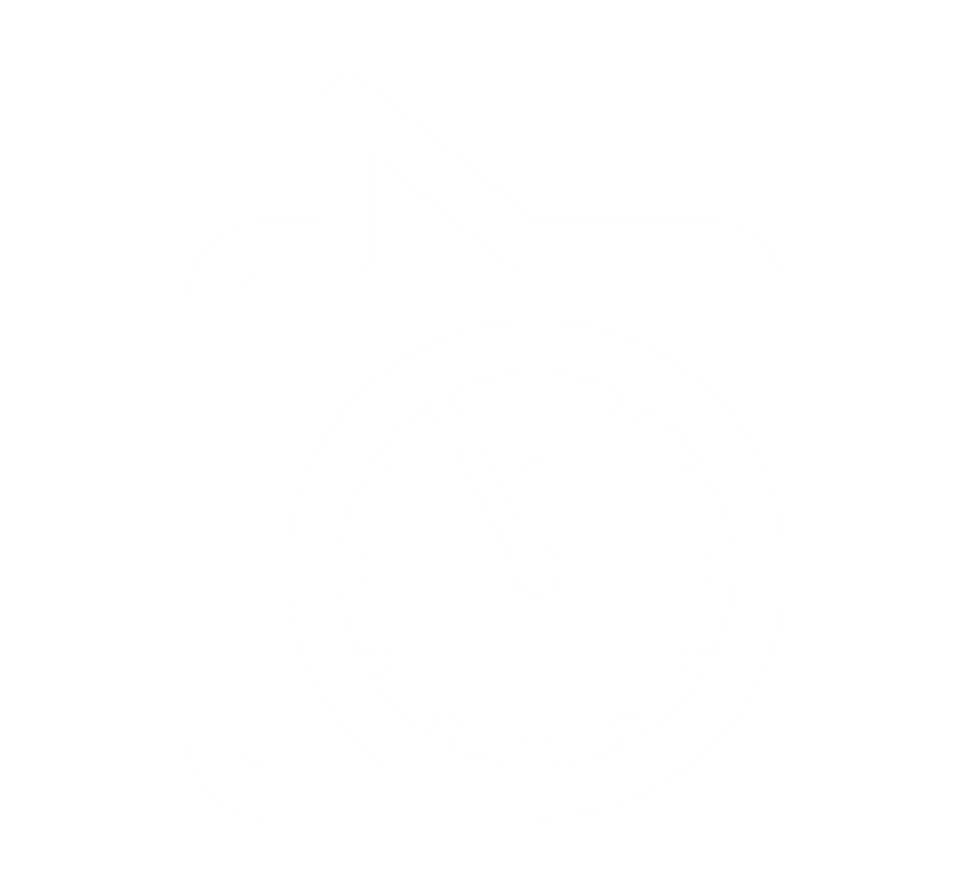 Trabajo en equipo
Equipo de gestión de crisis:

Detecta los primeros signos de crisis.
- Identifica las áreas problemáticas.
- Se sienta con los empleados cara a cara y discute las áreas de preocupación identificadas
-Prepara el plan de gestión de crisis que funciona mejor durante situaciones de emergencia.
- Alienta a los empleados a enfrentar los problemas con valentía, determinación y sonrisa, los motiva a no perder la esperanza y entregar su mejor nivel.
- Ayuda a laorganizaciónsalir de momentos difíciles y también prepararlo para el futuro.
El trabajo en equipo se requiere en una crisis debido a la necesidad de reaccionar rápidamente y actuar de manera unificada y estructurada. La comunicación dirigida y la coordinación de tareas dentro del equipo son cruciales para dominar con éxito las emergencias y crisis.

Organizacionesformar equipos de gestión de crisis para decidir el curso de acción futuro y diseñar estrategias para ayudarlos a salir de tiempos difíciles lo antes posible.
Fuente: F24, 2021:
https://f24.com/es/la-importancia-del-trabajo-en-equipo-durante-una-emergencia-o-crisis/
7 cosas que hacen los mejores líderes en tiempos de crisis
01
02
03
04
06
05
07
Sea transparente
Cuidar de su equipo
Desarrollar el autoliderazgo
Aprende a ser un verdadero líder
Dar una dirección clara
Centrarse en las personas
Encuentra un entrenador
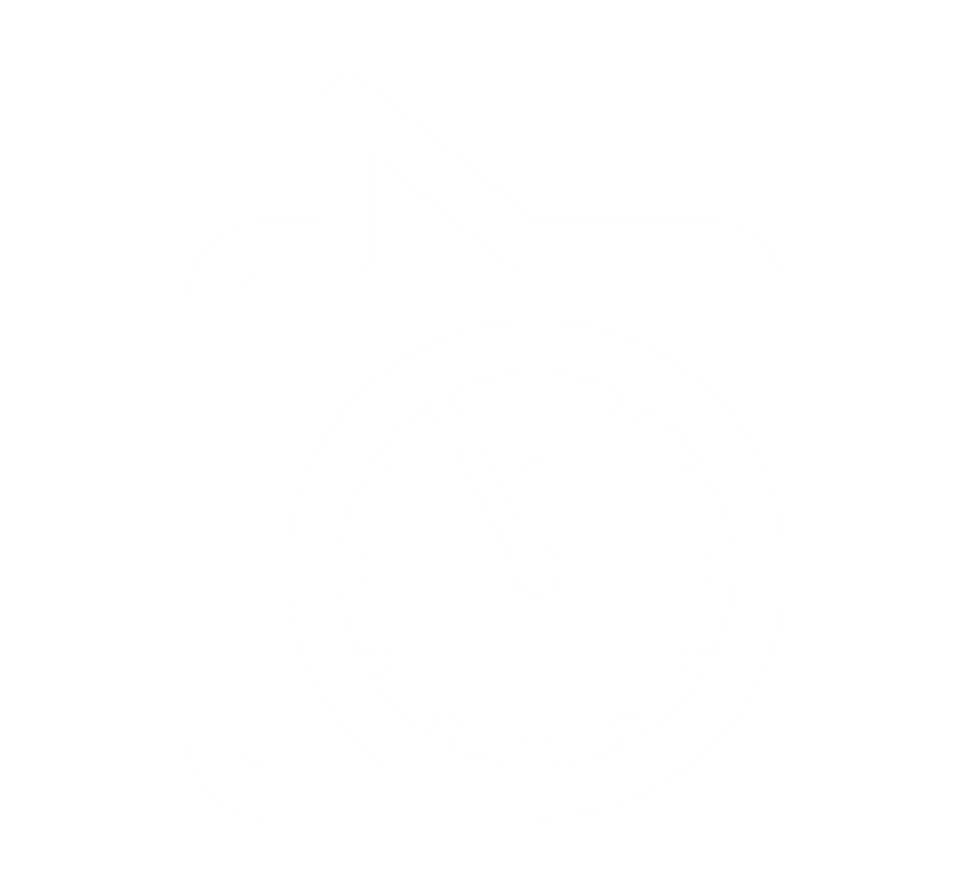 Fuente: Industria de la formación:https://trainingindustry.com/blog/leadership/7-cosas-que-hacen-los-mejores-lideres-en-tiempos-de-crisis/
02
Gestión de los interesados:
¿Qué stakeholders son importantes en mi empresa?
¿Cuáles son los primeros indicadores de advertencia de una crisis de partes interesadas?
¿Cómo determino el alcance de la crisis de las partes interesadas?
¿Cómo puedo como pyme superar una crisis de stakeholders?
Identificación de partes interesadas clave y gestión de relaciones
Partes interesadas = todos los grupos dentro y fuera de la organización, que influyen en el desempeño y el logro de las metas de la organización con lo que hacen.
La gestión de stakeholders sirve para identificar las necesidades e intereses de sus grupos de interés más importantes para evitar peligros y minimizar riesgos.
A través de la gestión de las partes interesadas, se deben fortalecer las influencias positivas y minimizar las negativas.

La gestión de las partes interesadas no es un análisis de una sola vez, sino que debe llevarse a cabo de forma sistemática y continua.
Sociedad
Medios de comunicación
Residentes
Instituciones culturales
Asociaciones
grupos de presión
Organizaciones de medios
Redes sociales
Ciencias
Empleados
Industria
universidades
Institutos de investigación
Opiniones de expertos
Competidores
Proveedores
Proveedores de servicio
financieros
Política
Compañía
Bancos
Otros financistas
Gobierno y Municipios
Otras autoridades
Empleados
Directo indirecto
Comité de empresa
Unidades de mano de obra
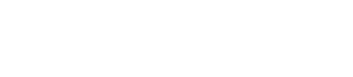 Crisis de partes interesadas
Si la crisis de las partes interesadas tiene un impacto negativo en el desarrollo de la empresa, solo se puede superar si los órganos de administración o supervisión logran encontrar una base común para una cooperación confiable con todos los principales grupos de interés.

El éxito en la gestión de crisis depende en gran medida de la rapidez y precisión con la que la empresa se comunica con sus partes interesadas. Las partes interesadas tienen algo en riesgo y, por lo tanto, algo que ganar o perder como resultado de esta actividad. Mediante el uso de su influencia, las partes interesadas tienen la clave del entorno en el que opera la empresa.

Durante una crisis, la empresa tiene que mirarse a sí misma desde la perspectiva de las partes interesadas porque las partes interesadas estarán más preocupadas por cómo les afectará el incidente de la crisis. Esperan que la empresa se comunique con ellos, por lo que es vital ser proactivo si es posible.
Crisis de partes interesadas
Las preocupaciones de cada grupo de partes interesadas son diferentes:
Empleadosquieren que sus familias sepan que están a salvo.
Directores y alta gerenciadesea conocer la información general sobre el incidente y el impacto en la viabilidad del negocio.
Líderes comunitariosQuiero saber si se están dedicando suficientes recursos a la respuesta a la crisis. Los políticos quieren informar a sus electores, revisar los reglamentos y las leyes para determinar si son adecuados a la luz de la crisis y quieren tener la oportunidad de expresar su preocupación.
Partes interesadas del sector financierodesea saber el impacto en los ingresos y la rentabilidad y cualquier posible implicación financiera futura.
Medios informativosquieren acceso a la información y a los voceros para que puedan informar dentro de sus plazos.
Otras partes interesadasquieren ser incluidos en la toma de decisiones relevantes para ellos y quieren tener acceso a la información sobre la crisis.
Identificación de partes interesadas clave y gestión de relaciones
La gestión de las partes interesadas es un proceso global. Tiene una importancia inestimable en la gestión de crisis para alinear los objetivos de los proyectos de reestructuración con los intereses de las personas afectadas e involucradas.
La resistencia de las partes interesadas puede tener un impacto directo en el éxito de la reestructuración. La gestión de las partes interesadas debe llevarse a cabo a un nivel más profundo, ya que más partes interesadas se ven afectadas y pueden influir en el éxito.
Los 5 pasos de la Gestión de Stakeholders
Implementación y seguimiento de comunicaciones
Supervisión y revisión de las partes interesadas
01
02
04
03
05
Identificación de partes interesadas
Analisis de los interesados
Medidas y Plan de Acción
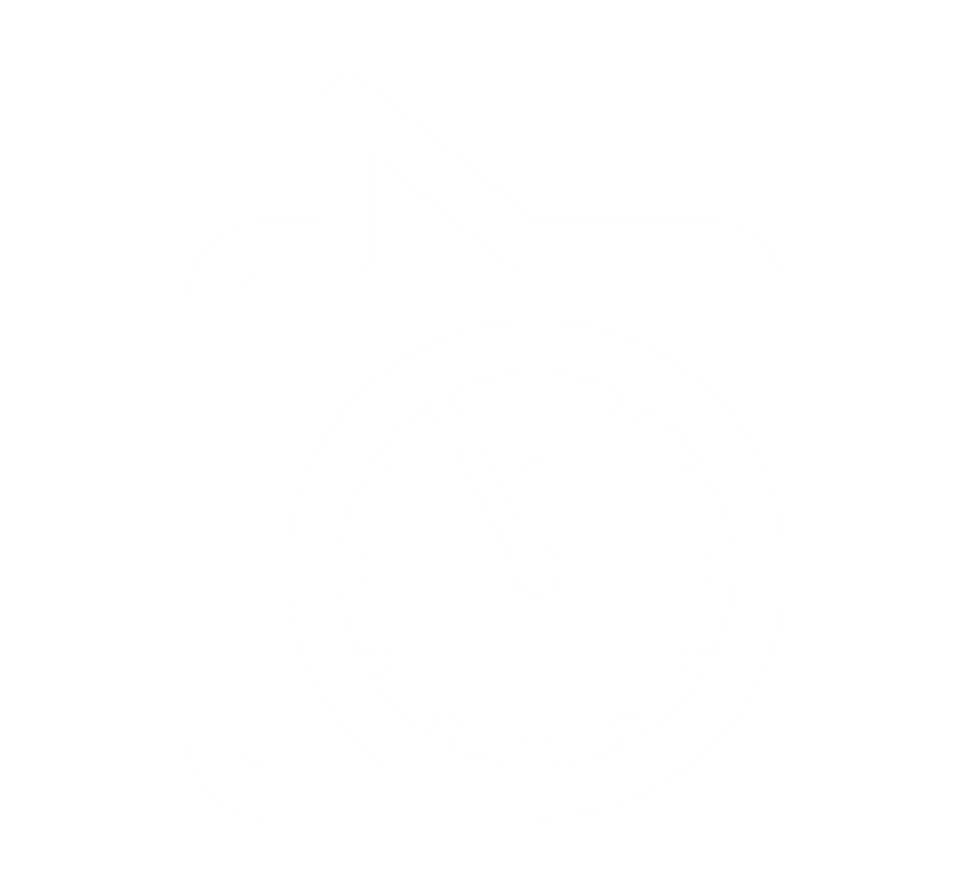 01
Identificación de partes interesadas
En el primer paso, identifique a las partes interesadas que deben ser consideradas. Este paso puede ser apoyado por un método de creatividad como la lluvia de ideas.

 Use las siguientes preguntas guía:

¿Quién puede influir en mi empresa?
¿Quién está involucrado en mi empresa?
¿Quién se ve afectado por el impacto del negocio de mi empresa?
¿Quién tiene interés en el resultado de los negocios de mi empresa?

Las partes interesadas identificadas deben estar claramente ilustradas, ya sea en forma tabular o como un mapa mental o tarjetas de partes interesadas.
01
Identificación de partes interesadas (algunas herramientas)
Parte interesada 1
Breve descripción
Parte interesada 2
1. Mapeo mental de las partes interesadas
2. Tarjetas de partes interesadas
Breve descripción
Industria
Parte interesada 3
Breve descripción
Público
?
Parte interesada 4
Breve descripción
02
Analisis de los interesados
Eche un vistazo más profundo a sus partes interesadas. El análisis y la evaluación sirven tanto parapriorizarlas partes interesadas según su importancia e identificar a las que potencialmente podrían causar la mayoría de los problemas.


Las siguientes preguntas son útiles:

¿Cuáles son exactamente las influencias de las respectivas partes interesadas?
¿Qué tan fuertes son las influencias?
¿Pueden beneficiar o perjudicar a mi empresa?
¿La actitud de los stakeholders hacia mi empresa es positiva o negativa?
¿Qué poder tienen los stakeholders para influir en mi empresa?
02
Analisis de los interesados
02
Analisis de los interesados
Es muy útil presentar los resultados del análisis en tablas o gráficos claramente organizados.
Influencia
02
Analisis de los interesados
BAJO
MEDIO
ALTO
S7
S6
S1
ALTO
S3
S2
MEDIO
S4
S5
BAJO
03
Medidas y Plan de Acción
En este tercer paso, es importante definir las medidas adecuadas para fortalecer la actitud positiva de las partes interesadas y reducir la influencia de las partes interesadas negativas y poderosas.

La pregunta clave es:
¿Quién necesita estar informado sobre qué, cómo y cuándo para controlar las influencias de las partes interesadas en el interés de la empresa?

Con mucho, la mayor parte de la gestión de las partes interesadas comprende las actividades de comunicación. Defina estas medidas en forma de un plan de comunicación (más adelante).
03
Medidas y Plan de Acción
04
Implementación y seguimiento de comunicaciones
IDENTIFICAR
La implementación del plan de comunicación puede parecer simple al principio, pero en la práctica a menudo se retrasa en cuanto los problemas con el contenido del proyecto se consideran más urgentes.

En este paso es importante implementar medidas de comunicación claras a lo largo de toda la duración del proyecto. En general, la gestión de las partes interesadas debe seguir un proceso de gestión general.
MEDIDA
ADMINISTRACIÓN
ESTRUCTURA
REPORTE
ADMINISTRAR
MONITOR
05
Supervisión y revisión de las partes interesadas
La gestión de las partes interesadas no es un método que se aplique una sola vez, sino un proceso continuo.

Con base en el análisis inicial de las partes interesadas, estas preguntas deben hacerse con regularidad:

¿La lista de partes interesadas aún está actualizada o debemos considerar a otras partes interesadas?
¿Siguen siendo correctas las calificaciones de las partes interesadas?
¿Reaccionan las partes interesadas según lo previsto o deben ajustarse las medidas? Si se descuida este paso, la gestión de las partes interesadas pierde gran parte de su eficacia.
Influencia
05
Supervisión y revisión de las partes interesadas
BAJO
MEDIO
ALTO
S7
S6
S4
S1
ALTO
S3
S2
MEDIO
S6
S5
S4
BAJO
03
Comunicaciones:
Si no puedes comunicarte, no puedes recuperarte.

Comunicaciones de deber de diligencia
Controlando la narrativa
Propósito de la comunicación con las partes interesadas en situaciones de crisis


Partes interesadas
= todos los grupos dentro y fuera de la organización,
que influyen en el desempeño y el logro de las metas de la organización con lo que hacen
Cooperación
Intereses comunes
Expectativas
percepciones
Gestión de las Relaciones con las Partes Interesadas
Responsabilidades de la comunicación con las partes interesadas en situaciones de crisis
NegocioClientes
consumidores
Socio comercial y proveedores
SocialSocios y ONG
VentasFuerza
Marketing
RSE
Adquisitivo
administración
InversorRelaciones
Inversores y Bancos
Corporativoasuntos
I+D
HORA
Actores Políticos
Ciencia e Investigación
Jóvenes profesionales& mejor desempeño
Comunicación efectiva
¡Que dices!
93%
¡Cómo lo dices!
Las empresas trabajan con una amplia gama de personas y otros negocios, lo que los impulsa a comunicarse en una variedad de medios. Para que sea eficaz, se cuida el tono y la claridad del mensaje, independientemente del método de comunicación.
Fuente: Efectivamente, 2022:
https://www.indeed.com/career-advice/career-development/importance-of-business-communication
Importancia de la comunicación en crisis
VA A EXPERIMENTAR
Su empresa experimentará una crisis, y varias a lo largo del tiempo.
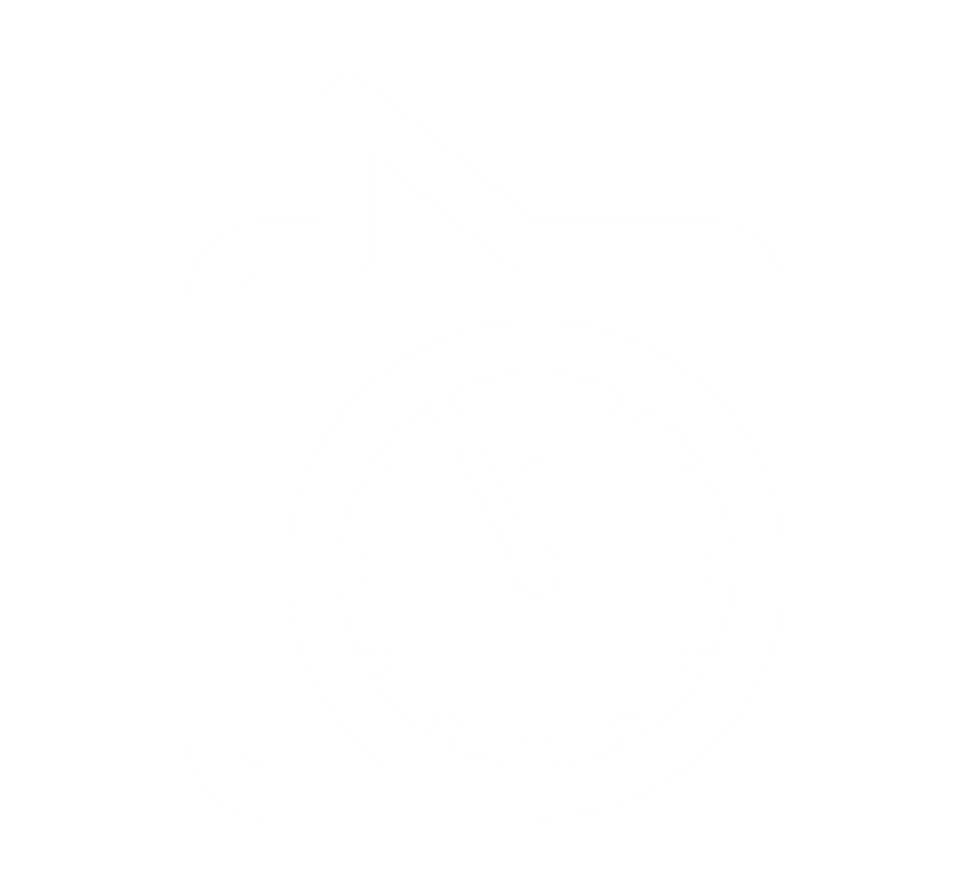 PLANIFICACIÓN
La planificación aumenta sus posibilidades de gestionar la crisis
COMUNICADO
La comunicación con las partes interesadas mejora su capacidad para gestionar la crisis y recuperarse de ella.
Prepárese para la comunicaciónANTES DEuna crisis
Analisis de los interesados
Sepa con quién necesita comunicarse (consulte la sección sobre Análisis de las partes interesadas)

Aclarar responsabilidades
Determinar claramente quién puede comunicarse con quién

Empoderar a la gente
Capacitar a las personas relevantes en la estrategia de comunicación

preparar materiales
Actualice la información relevante sobre su empresa con anticipación, que también puede ser relevante durante la crisis y elabore kits de comunicación.
01
02
03
04
En una crisis, la comunicación con las partes interesadas es un tema extremadamente importante. Porque en el transcurso del ciclo de vida de una empresa, es casi SECURE  que ocurra la crisis. Una empresa definitivamente debe prepararse antes de una crisis.
 
Y: Construir un "Banco de Buena Voluntad" con partes interesadas positivas por adelantado
Prepárese para la comunicaciónANTES DEuna crisis
Crear un plan de comunicación INDEPENDIENTE pero INTEGRADO con elde la organizaciónplanes operativos y de negocio y continuidad.
01
06
Ejercitar/actualizar el plan (regularmente)
Prepárese para la comunicación de crisis antes de que la crisis sea crítica
05
02
Entrene a su(s) portavoz(es)
Escriba un plan para responder a esas amenazas.
04
03
Capacitar al personal para usar el plan.
Crear una plataforma de mensajes
Analizar la posición de los Stakeholders en elComienzode una crisis
bloqueadores
campeones
Resistencias activas
Partidarios activos
Analizarlos Stakeholders más importantes (aquellos que son de especial importancia para el éxito de la recuperación). Mapee sus audiencias sobre la base de la matriz de análisis de audiencia.

Su estrategia de comunicación debe
Interactuar activamente con los campeones
Trate de cambiar los bloqueadores a evitadores
Trate de cambiar los evasores por refuerzos silenciosos
Intenta cambiar los refuerzos silenciosos a los campeones.
Energía invertida
evitadores
Impulsores silenciosos
Resistencias Pasivas
Partidarios pasivos
Interés común
Objetivos Estratégicos de ComunicaciónDURANTEuna crisis
El objetivo de la gestión de crisis es eliminar el daño potencial y permitir que laorganizaciónreanudar la ejecución de su estrategia. Durante la crisis empresarial, la comunicación con los principales stakeholders es fundamental.

Business Crisis Communication tiene los siguientes objetivos principales:
Evitar la pérdida de confianza y moral de los empleados.
Mantenga o restablezca las operaciones rápidamente
Restaurar la confianza del cliente y del proveedor
Cooperar con locales, estatalesy federalAutoridades para volver a la “normalidad” rápidamente
Reglas básicas de comunicaciónDURANTEuna crisis
Durante la crisis, ante todo, se aplica una regla básica importante para la comunicación con las partes interesadas:
Comunicarse de manera abierta, transparente y regular.
En primer lugar, se trata de mantener o restablecer la confianza
La honestidad es el requisito previo absoluto para esto.
Centralice la comunicación
Información Pública Eficiente
Centralice el flujo bidireccional de información para que tenga la información en un solo lugar
Si su crisis es relevante para el público, informe al público de la manera más eficiente posible: comunicados en su sitio web, conferencias de prensa, etc.
Monitor
Se honesto
Supervisar las reacciones de las partes interesadas y también controlar los medios impresos, de difusión y las redes sociales; mantener registros en una línea de tiempo
Responder a las partes interesadas de manera veraz, abierta, rápida e informativa
Sé justo
Actualizar
Trate a todas las partes interesadas de manera justa y no oculte información a algunos grupos de partes interesadas
Mantenga a todas las audiencias relevantes actualizadas a medida que evoluciona la crisis
Reglas básicas de comunicaciónDESPUÉSuna crisis
Interrogar
No olvide decirles a las partes interesadas que la crisis ha terminado. Informe a todos los involucrados o afectados.

Analizar y Reportar
Escriba un breve informe de causas, responsabilidades, éxitos, fracasos y recomendaciones para mejorar.

Premio
Reconocer y premiar a quienes contribuyeron a la gestión de la crisis.

reconstruir la confianza
Siga los planes de recuperación para reconstruir la confianza, la reputación, la moral de los empleados y reducir el estrés.
01
02
03
04
Una vez que se ha dominado la crisis, muchas empresas "vuelven a la normalidad" con relativa rapidez. A menudo se olvidan de informar a las partes interesadas relevantes que la crisis se ha dominado con éxito. Sin embargo, aquí es exactamente donde comienza la reconstrucción de la confianza.
04
Motivación en crisis: el papel del control
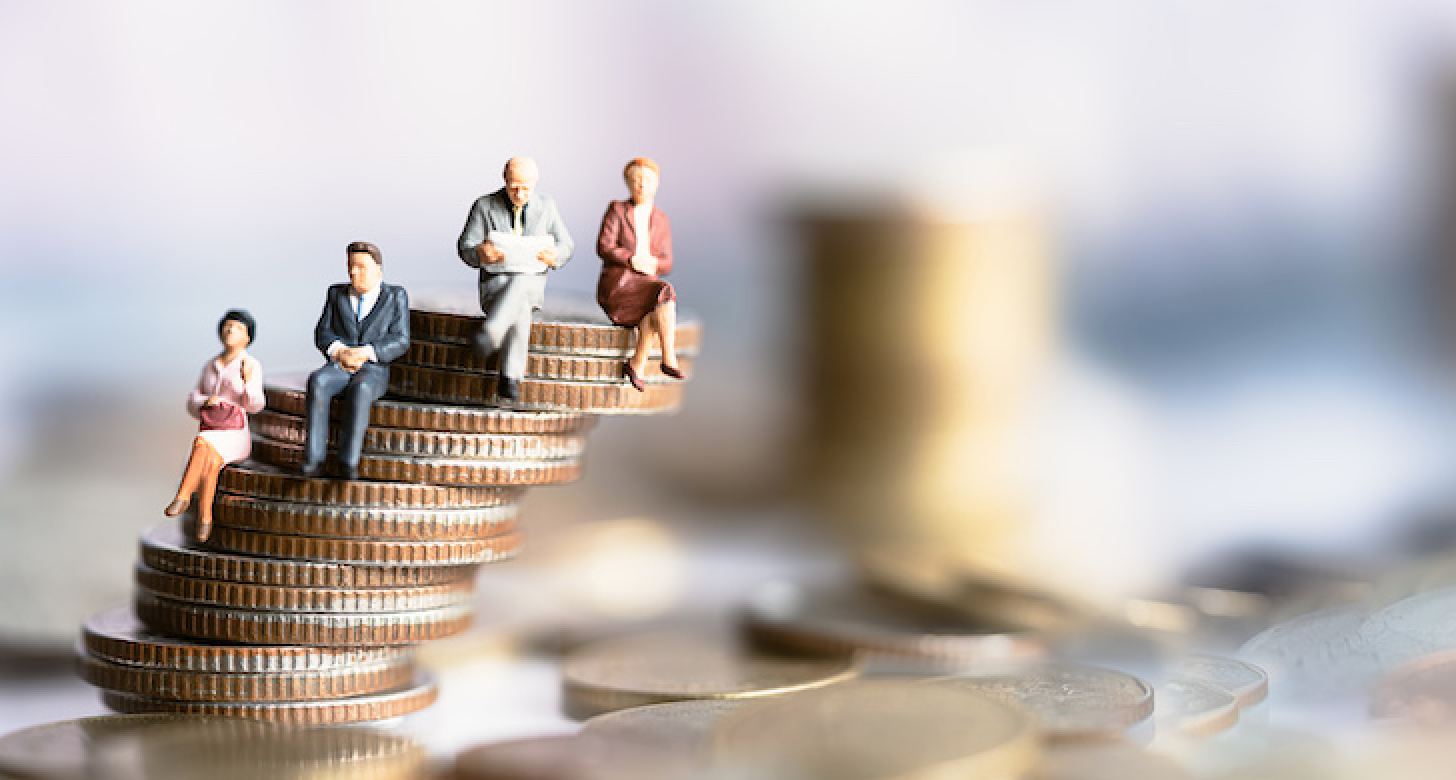 Motivación en crisis: el papel del control
El control amplía el campo de la comunicación al permitir que los responsables cooperen con otras funciones. Cuando los gerentes y empleados de una empresa tienen, más o menos, la misma imagen de adónde "ir", qué caminos tomar, qué sistemas e instrumentos usar, qué condiciones marco considerar, etc., la comunicación y el trabajo pueden ser mucho más más focalizado y eficiente. La misma imagen de la gestión ayuda a reconocer más fácilmente en la vida cotidiana dónde existen desviaciones oa tomar las medidas correctas sin instrucciones estrechas/concretas.
Motivación en crisis: el papel del control
Objetivos
Salida
Que queremos lograr? ¿Cómo medimos el éxito?
¿Cómo determinamos si se han logrado los objetivos?
08
01
Resultado indirecto
Sub-Proyectos
¿Qué tipo de comportamiento/actitudes buscamos? ¿Cómo determinamos si nos hemos acercado más a estos objetivos?
¿Qué hitos estamos marcando? ¿Cómo sabemos si estamos en el camino correcto?
07
02
Resultado directo
Aporte
06
03
¿Qué percepción buscamos?
¿Cómo reconocemos si este cambio ha tenido lugar?
¿Cuáles son nuestros requisitos financieros y de personal? ¿Para qué queremos utilizar estos recursos?
05
04
Entrada externa
Entrada interna
¿Qué ofertas queremos ofrecer? ¿Cómo vemos cómo se han utilizado estas ofertas?
¿Qué queremos crear en la organización? ¿Qué nos muestra si hemos utilizado nuestros recursos de manera eficiente?
Motivación en crisis: el papel del control
el mundo de los numeros
Estructura del sistema de cifras clave: objetivos superiores y estrategias como base
Propietario del proceso: del análisis al informe (convertir datos en información)
Comprender el mundo del "cliente

Del mundo de los números al mundo de la acción
Imágenes comunes sobre valores (por ejemplo, transparencia)
El controlador
Medidas y medidas de control


La comunicación como factor de éxito
Garantizar la imagen común
01
02
03
Los empleados motivados ponen su máximo esfuerzo para lograrorganizativometas. La motivación mejora el rendimiento laboral al cerrar la brecha entre la capacidad y la voluntad de trabajar. Un mejor rendimiento da como resultado una mayor productividad y, en consecuencia, un menor costo de producción. Especialmente durante las crisis, el Controlling juega un papel importante. Proporciona estructura y permite explicar la necesidad de las decisiones. El control ayuda a comunicarse durante la crisis y, por lo tanto, a motivar
Motivación en crisis: el papel del control
El ser humano es un ser visual. El lenguaje y las imágenes no son congruentes: "dibujamos" diferentes imágenes en un solo término. Los problemas para hacer coincidir las imágenes están en la comunicación, es decir, tenemos que hacer coincidir nuestras imágenes (¡a través de la comunicación!) para obtener una imagen consistente. Imagen y valores están íntimamente relacionados y constituyen una base decisiva para la cultura corporativa.
Progreso esperado
El control es importante para alinear las expectativas con la realidad
Progreso actual
Resultado
Tiempo
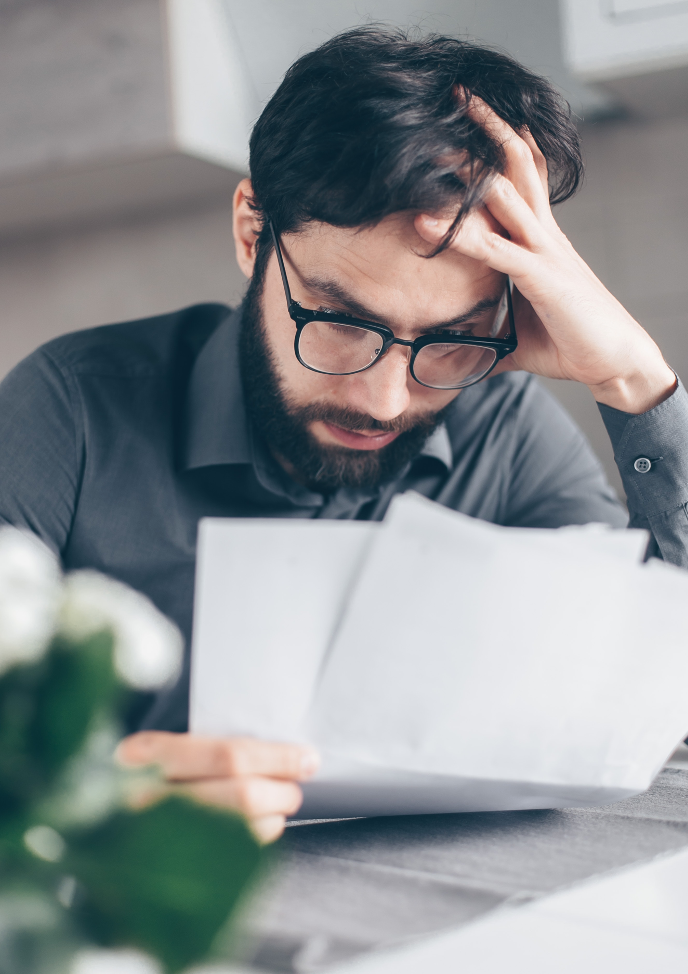 Motivación en Crisis: Imágenes compartidas
Imágenes compartidas a la cabeza: lo que realmente importa:"La pirámide mágicamente trivial".

Pensamiento y actuación empresarial en general.
Cooperación
Comunicación / información: horizontal - vertical - diagonal
Desarrollo de empleado
Delegación de responsabilidad y competencia
Motivación en Crisis: Imágenes compartidas
Lo colectivo antes que lo individual

Cascada de comunicación e imágenes sobre los niveles de gestión

Cada gerente juega un papel importante en la transmisión de imágenes consistentes-Propósito, metas, objetivos, caminos, valores
-Rol y contribuciones de los gerentes
-Proceso de desarrollo de la empresa.
Director General / Propietario
A
B
C
Alta gerencia
Gerencia intermedia
Empleados
Controlando la narrativa

Una gran parte del éxito en la gestión de crisis es la oportunidad de contar su propia historia. La razón principal es que se va a contar de cualquier manera, y si permanece en silencio, las partes que podrían no tener en mente los mejores intereses de su empresa podrían ser las que cuenten la historia.
Así es como una empresa puede recuperar el control de la historia durante una crisis:
Preparación
Preparar planes de crisis, enviar mensajes, etc. es la forma principal de asegurarse de estar listo para reaccionar ante una crisis mientras otros todavía están parados en las puertas.
Comunicación:
Tenga una sala de redacción en línea en un lugar muy visible. Llénalo con la información más reciente sobre tuorganizacióny la crisis actual, para que los medios o las partes interesadas que buscan la información más reciente directamente de la fuente puedan encontrarla. Además, esté disponible para las partes interesadas y los medios de comunicación por igual.
Relaciones:
El auge de los informes electrónicos a través de las redes sociales ha hecho que sea aún más importante construir relaciones sólidas con las personas que cubren su industria, ya sea un reportero acreditado o simplemente un bloguero.
Una gran parte del éxito en la gestión de crisis es la oportunidad de contar su propia historia. La razón principal es que se va a contar de cualquier manera, y si permanece en silencio, las partes que podrían no tener en mente los mejores intereses de su empresa podrían ser las que cuenten la historia. Así es como una empresa puede recuperar el control de la historia durante una crisis:
Controlando la narrativa
Preparación
Preparar planes de crisis, enviar mensajes, etc. es la forma principal de asegurarse de estar listo para reaccionar ante una crisis mientras otros todavía están parados en las puertas.
Comunicación:
Tenga una sala de redacción en línea en un lugar muy visible. Llénalo con la información más reciente sobre tuorganizacióny la crisis actual, para que los medios o las partes interesadas que buscan la información más reciente directamente de la fuente puedan encontrarla. Además, esté disponible para las partes interesadas y los medios de comunicación por igual.
Relaciones:
El auge de los informes electrónicos a través de las redes sociales ha hecho que sea aún más importante construir relaciones sólidas con las personas que cubren su industria, ya sea un reportero acreditado o simplemente un bloguero.
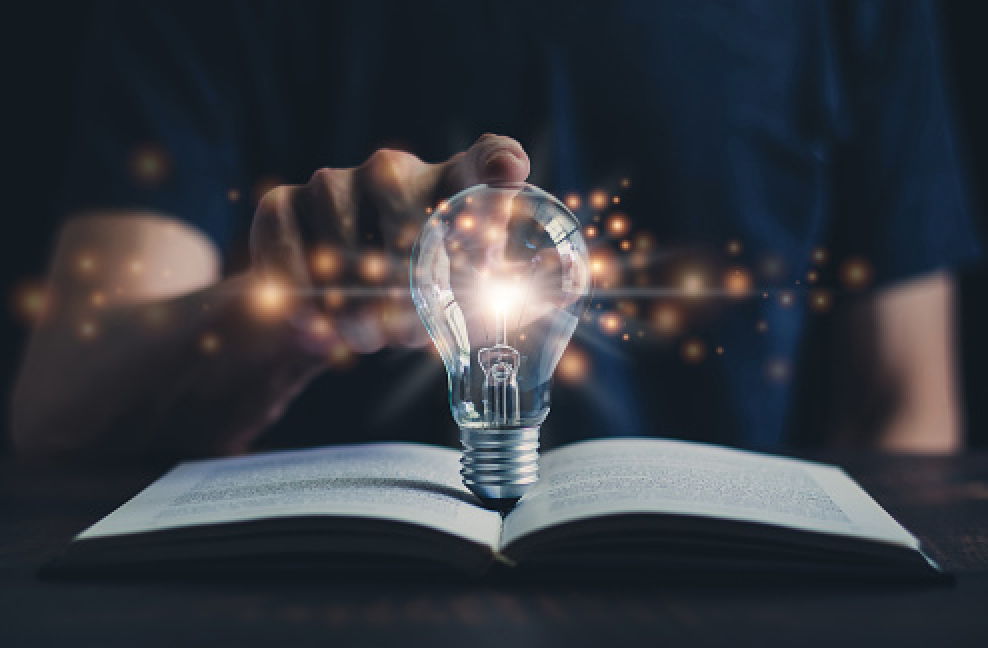 Controlando la narrativa
¿Qué puedes usar para ayudarte a controlar la narrativa?

Usa tuorganizativoconocimiento

Una crisis no ocurre en el vacío, por lo que familiarizarse con el entorno que rodea a su empresa, tanto el pasado como el presente, es una pieza importante para comprender las trampas y las oportunidades al entrar en una crisis. Comprender su contexto puede informar cómo estructura su mensaje y percibe los desencadenantes de los medios que pueden provocar un resurgimiento de la cobertura.
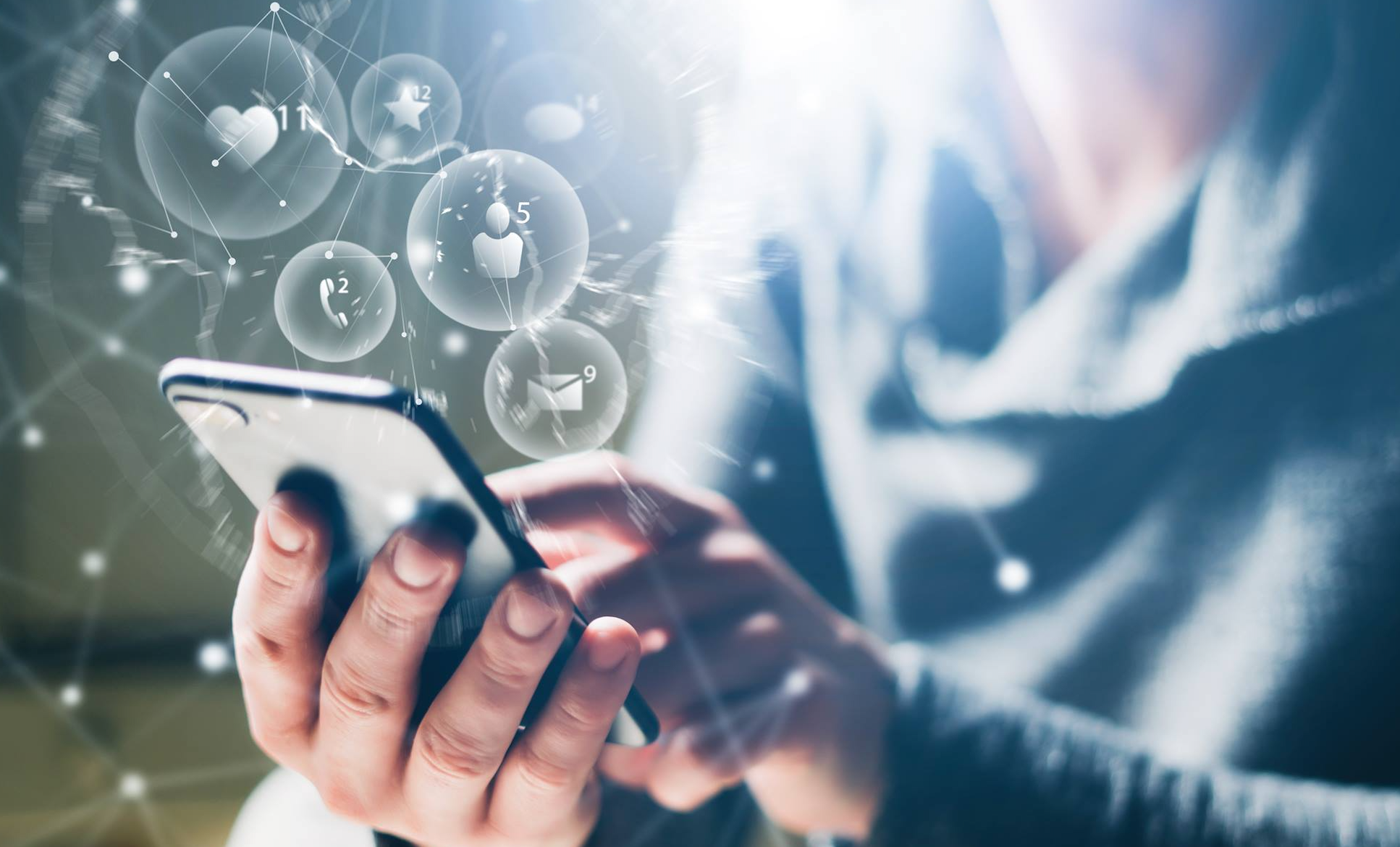 Controlando la narrativa
Usa a tu gente.
Las narrativas son la única forma de cambiar las mentes y la percepción de una audiencia renuente. Teniendo en cuenta que el núcleo de cualquier empresa es su gente, averigüe qué acciones ya se están tomando para corregir el error.

Usa tus canales.
Las redes sociales son un cambio de juego de crisis. La era digital actual exige transparencia y una acción rápida como nunca antes. Las imágenes fuertes, como una buena fotografía y video, también pueden fortalecer su historia y siempre serán más convincentes que una simple declaración.
próximoMódulo 5..
COMPRENSIÓN DE LOS RATIOS FINANCIEROS Y DE LIQUIDEZ E INSOLVENCIA COMO ENFOQUE DE REESTRUCTURACIÓN
www.facebook.com/Proyecto SECure.Erasmus
www.twitter.com/SECure_Project
www.linkedin.com/empresa/proyecto-SECURE /
www.smecrisistoolkit.UE